Starter: Explain the following terms
Starter: Explain the following terms
Object oriented Programming (OOP)
Learning objectives
Understand the following:
Abstract methods and attributes 
Static methods
Virtual method
Discuss Object oriented design principles
Explain interfaces are
Draw class diagrams
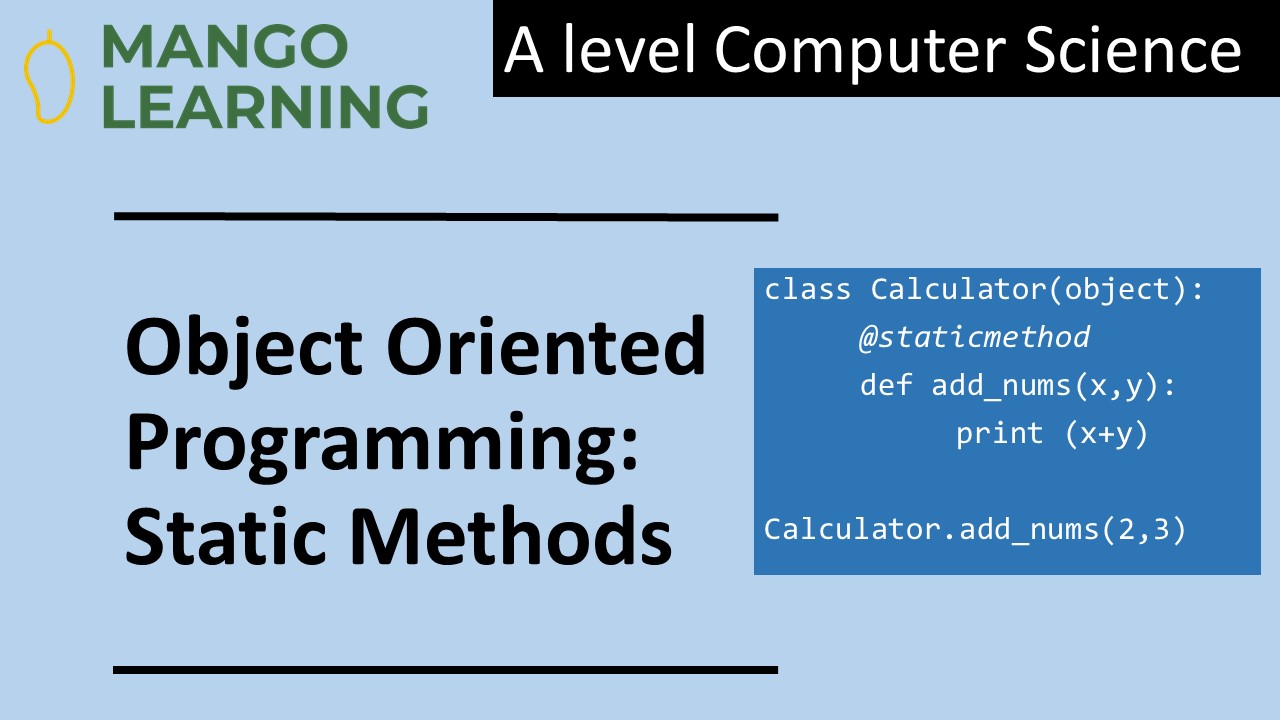 Static method
With static methods there is no need for object instantiation.
Static methods need to use the @staticmethod decorator. 
The decorator wraps the subroutine in a function called staticmethod
Note that there is no object parameter.
Class name
Staticmethod
Alternative approach for Static method
Virtual methods
Virtual methods defined in a superclass can be overridden by methods in a subclass. 
The difference between virtual and abstract methods is that virtual methods have implementation whereas abstract methods do not. 
All methods in Python are virtual.

Predict what this code will output.

Output: 
Hello from Parent
Hello from Child
Abstract method
Abstract methods are not implemented in the base class. 
It forces a method to be implemented in the subclass.
Interface
An interface is a class containing abstract methods.   
An interface enforces classes to have a fixed set of methods.  
The methods are run from the class and not the interface.
Key: drawing and interpreting class diagrams
Inheritance
Composition (black diamond line) 
aggregation (white diamond line) 
public (+) 
private (-) 
protected (#).
class Animal():
        
    def setSpeed(self, speed):
        self.__speed=speed

    def setFeeding(self, feeding):
        self.__feeding=feeding
        
    def getSpeed(self):
        return self.__speed

    def getFeeding(self):
        return self.__feeding

class Bird(Animal):

    def __init__(self,species):
        self.species=species
        
    def setWingSpan(self, wingspan):
        self.wingspan=wingspan
       
    def setMigratory(self, a):
        self.mogratory=migratory
             
    def getWingSpan(self):
        return(self.wingspan)
       
    def getMigratory(self):
        return(self.migratory)
class Fish(Animal):

    def __init__(self,species):
        self.species=species

    def setNumberOfFins(self, fins):
        self.fins=fins
        
    def setDepth(self, depth):
        self.depth=depth
        
    def getNumberOfFins(self):
        return self.fins 
        
    def getDepth(self):
        return self.depth
Worked Example: Create a class diagram for the following code
Class diagrams in UML (Unified Modelling language)
Animal
-__speed: Integer
-__feeding: String
Class name
Attributes
-__init__
+getSpeed
+getFeeding
+SetSpeed
+SetFeeding
Methods
Bird
Fish
+fins: Integer
+depth: Integer
+species: String
+wingspan: Integer
+migratory: Boolean
-__init__
+get
+getDepth
+setDepth
+setNumberOfFins
+getNumberOfFins
-__init__
+getWingspan
+getMigratory
+SetWingspan
+SetMigratory
Exercise: Create class diagrams for the following codes
class Home(object):

 def setCategory(self, category):
  self.__category=category
        
 def getCategory(self):
  return (self.__category)

class Room():

 def __init__(self,room):
  self.home=Home()
  self.room=room

 def setArea(self, width, length):
  self.area=width*length
                 
 def getArea(self):
  return self.area
class Department():
 
 def setDeptName(self,department):
  self.__department=department

  def getDeptName(self):
   return self.__department

  def setLocation(self,location):
   self.__location=location

  def getLocation(self):
   return self.__location


class Employee():

 def __init__(self,department):
  self.department=department

  def setName(self,name):
   self.name=name

  def getName(self):
   return self.name
class diagrams: Answers
Department
Home
-__department: String
-__location: String
-__category: String
+getCategory
+setCategory
+getDeptName
+getLocation
+setDeptName
+SetLocation
Room
+room: String
+area: Integer
Employee
-__init__
+getArea
+setArea
+name: String
-__init__
+getName
+setName
Object-oriented design principles
Favour composition over inheritance
Each class can be tested more easily using composition. It is not possible to test a child class independently of a parent class using inheritance .
There can be side-effects for child classes if a method in the parent class is changed.
Composition is more flexible. A  new class can replace another class easily if composition is used. 
Inheritance can rely too much on long inheritance chains. 
Need more classes for inheritance
Object-oriented design principles:
Encapsulate what varies
Have more classes with fewer attributes and methods rather than having bigger classes with lots of attributes and methods, thus if classes need to be modified in the future there is less code to change.
Allows future changes more easily.
For private method and attributes protecting other parts of the code from changes because they are not accessing the encapsulated elements.
Any code that changes a lot is encapsulated so that it does not affect the rest of the program.
Object-oriented design principles
Program to interfaces, not implementation
An interface is a set of abstract methods. The methods are given by the subclass and not the superclass.  This is a way of finding commonality between unrelated classes that need to have common methods thereby giving us a framework for all our classes.
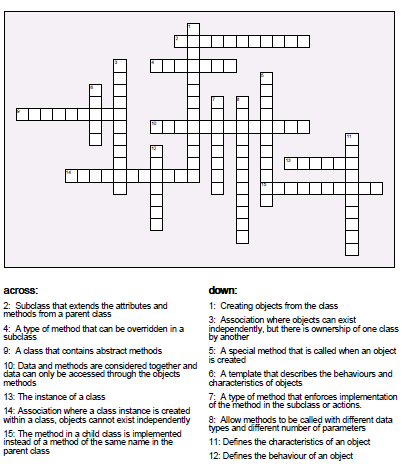 Plenary: Complete the crossword
crossword-OOP.pdf
Reference documents
keywords-oop.docx
example_constructs_oop.docx